Session 4 – March 22, 2011
Chapter 7 – Bonds and StocksChapter 8 – Insurer Investment Portfolio ManagementChapter 9 – Insurer Capital: Needs and Sources
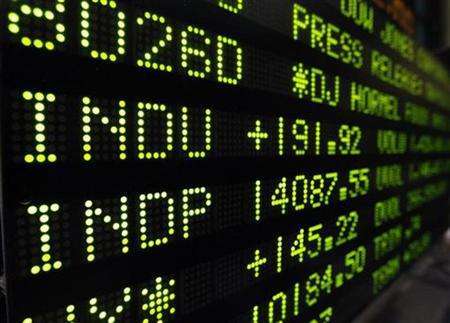 1
[Speaker Notes: Now we move on to Chapters 7, 8, and 9 which start getting into investments, such as bonds and stocks, the management of those investments from an insurance perspective, and the needs and sources of those investments.]
Chapter 7 – Bonds and Stocks
Financial Markets
Financial Market: a mechanism for trading securities like stocks, bonds, and Treasury bills.
Capital Market:  market for trading long-term securities (one year or more to mature).
Money Market:  market for trading short-term securities (one year or less to mature).
Primary Market:  where new securities are sold and proceeds go directly to issuer.
Direct Search:  market participants find interested partners and negotiate terms on their own.
  Broker Market:  brokers find partners and negotiate terms on behalf of clients for a fee.
  Dealer Market:  participants trade with dealers who are willing to buy and sell.
  Auction Market:  items are sold based on bids until a final cost is determined.
Secondary Market:  where previously issued securities are bought and sold.
Market Depth:  ability to handle large number of transactions without significant effect on 
       prices because enough orders are above and below trading price to offset imbalances.
  Market Breadth:  the percentage of overall market participating in market movement.  This 
       helps looks at overall trend in pricing because large-cap stocks can have such great impact on  
       market indices it can give the wrong impression if medium- and small-cap stocks are falling.
[Speaker Notes: To understand investments like bonds and stocks we must first understand where these investments come from and how they are traded among investors.  This is known as the Financial Market, because it is where securities are traded.  Within this market are two markets that are classified based on the length of time to maturity.  Long-term securities, or those with one year or more to maturity, are traded in the Capital Market, while short-term securities, or those with one year or less to maturity, are traded in the Money Market.

The next step is to determine whether these are new securities, which are traded in the Primary Market, or previously issued securities, which are traded in the Secondary Market.  New securities would include things like new issues of company stocks (Initial Public Offering) while previously issued securities are those that are traded on stock exchanges like the New York Stock Exchange, Nasdaq, etc.

Within the Primary Market, there are several methods for bringing buyers and sellers together, as defined above.

Within the Secondary Market, there are two important ways to look at the how trading impacts the overall market.  Market Depth is a market’s ability to handle a large number of transactions without impacting overall pricing because enough trades are priced above and below current pricing.  Market Breadth is the percentage of overall market involved in trading.  Large-capitalization stocks size can have a disproportionate impact on the market indices, so you have to account what amount of the market is trading.]
Chapter 7 – Bonds and Stocks
Bond Characteristics
Bonds: debt instrument that is purchased at a price and can make payments in future until final maturity, when face value is paid.
Maturity Date – date at which principal or par value is paid to bondholder.
Principal, Face Value, Par Value – the amount borrowed, as shown on the front of the 
    bond, and to be paid at maturity.
Price of Bond = % of Face Value

Example:  $500,000 bond with 500 units ($1,000 per unit) is priced at 95% of face value.  
Price of Bond = 0.95 x $500,000 = $475,000 or $950 x 500 units = $475,000.
Coupon Rate – bond’s annual interest rate, stated as a percentage of the par value.
Coupon Rate = Annual Coupon ÷ Face Value

Example:  $1,000 face value bond pays an annual coupon of $50.
Coupon Rate = 50 ÷ 1,000 = 5%
Rate of Return for a specified period is the % of Value Earned for that period.

Rate of Return = (Coupon Payments + Capital Gain/Loss) ÷ Face Value
Rights and duties of the issuer and buyer(s) of the bond.
[Speaker Notes: The first security we will discuss are Bonds, which are a debt instrument because they are an agreement by a company to collect money today in exchange for periodic payments and ultimately repayment of the borrowed money, similar to a standard loan.  Within bonds, there are several important factors that are considered for pricing:

Maturity Date – time to repayment of principal
Principal – amount of money borrowed.  Also known as Face Value or Par Value.
Coupon Rate – bond’s annual interest rate.  Essentially the annual payment of interest earned.  The bonds coupon payment divided by the face value.  Conversely, Coupon payment can be found by multiplying the coupon rate times the face value.
Rights and Duties of the Insurer and Buyer

Finally, to determine what the Rate of Return is for a bond, you add up the total coupon payments and capital gain or loss (difference between purchase price of bond and payment at maturity) and divide by the Principal (face value).]
Chapter 7 – Bonds and Stocks
Types of Bonds
Federal Bonds:  issued by the United States Treasury and thereby most secure.
Treasury Bills: maturity of one year or less; sold at discount and pay at face value upon maturity.
  Treasury Notes: maturity of 2-10 years; stated coupon rate paid twice annually.
  Treasury Bonds: maturity of 30 years; stated coupon rate paid twice annually.
  Treasury Inflation Protected Securities (TIPS): when CPI inflation increases principal decreases and 
       vice versa.  At maturity the holder is paid great of inflation adjusted principal or the original 
       principal.  Coupon rate is fixed percentage of principal, so it also increases or decreases, and is 
       paid twice annually.  Maturities of 5, 10, or 20 years.
Corporate Bonds:  agreement typically between large corporation and investors.
Issues classified as Industrial, Bank and Finance, or Utility bonds with Industrial being any 
      business other than railroad, utility, financial, or real estate.  Interest earned is fully taxable.
State & Local:  issued by state and local governments (also called municipal bonds).
Interest received is not subject to federal tax and frequently exempt from state and local taxes.
  General Obligation Bond: secured by full faith, credit, and taxing authority.
  Revenue Bond: payable entirely from revenue received from users of projects financed.
Eurobond:  long-term debt offered and issued outside issuer’s country of origin to 
     provide financial assistance to less developed countries or unstable economies.
Foreign Bond:  issued by corporation or government outside its own country.
[Speaker Notes: Now that we understand overall what bonds are, we can look at the types of bonds that exist and the differences between them.

The first type are Federal Bonds, or those issued by the United States Treasury.  Because the government has the ability to tax its citizens to raise additional money, they are considered default free and because of that are the most secure of all bonds.  Within Treasury Bonds there are several types which are classified by their time to maturity.

The second type are Corporate Bonds, which are those sold by corporations to investors.  They are typically classified by the company’s sector and the interest earned is taxable as income.

The third type are State and Local Bonds, which are those issued by state governments and city or municipal governments (known as Muni’s).  Their interest is tax exempt, so when comparing these bonds to other investments you have to factor in the lack of taxes.  While Federal Bonds are backed by their taxing power, State & Local Bonds can either be backed by taxes, known as General Obligation Bonds, or by the revenue generated by the project financed, known as Revenue Bonds.

The last two bonds are international in nature and known as Eurobonds, which are typically issued by organizations like the IMF or other Central Banks to provide debt to developing foreign countries, or Foreign Bonds, which are bonds issued outside a corporation or government’s home.]
Chapter 7 – Bonds and Stocks
Optional Bond Characteristics
Convertible Bonds: holder has option to convert bond to another security, such as stock.
  Guaranteed Bonds: debt instrument is guaranteed by an entity other than the issuer.
  Floating-Rate Bonds: interest rate is indexed to Treasury or other money market instrument.
  Serial Bonds: different portions of the principal mature on different dates, linking payments 
    to the financial performance of the issuer.
  Callable Bonds: give issuer the right to pay off the bond before maturity, limiting the rate of 
    return if interest rates fall because issuer can call bonds and refinance at lower interest rate.
  Zero-Coupon Bonds: corporate bond that does not pay interest, but sold at deep discount.
  Sinking Fund: requires issuer to set aside money periodically for repaying bonds.
Bond Collateral
Secured Bond – secured by specific assets and has priority over funds upon liquidation.
  Debenture Bond – not secured by any asset.  Falls behind secured bonds in priority level.
  Asset-Backed Security – collateralized by a pool of loans, leases, or other receivables.
  Mortgage-Backed Security – financial instrument collateralized by a pool of mortgages.
[Speaker Notes: Some bonds provide investors with options that if used properly can provide additional security or returns.  These are shown above with their definitions.

As noted in the Federal Bond and State & Local Bond sections, bonds can be backed by several sources of funds or assets by which the organization expects to repay the bond.  Because corporations do not have the ability to tax, they have other ways of backing their bonds, known as collateral.  These forms of collateral are explained in the second section.]
Chapter 7 – Bonds and Stocks
Impacts on Yield to Maturity and Price
Credit Risk:  risk that creditor will fail to make promised payments as they come due.
Bonds with lower credit risk, such as Treasury bonds which are no default risk, have lower yields 
    than those which require a higher rate of return due to increased risk.
Liquidity Risk:  risk that an asset cannot be sold on short notice without incurring a loss.
Bonds with higher liquidity have a lower rate of return than with a lower liquidity which require a 
    high rate of return known as liquidity premium.  Liquid bonds generally have a high transaction   
    volume and have no transaction costs.
Maturity Term:  the amount of time until a bond matures.
A yield curve is used to provide a visual depiction of the term structure, which explains the relationship between interest rates and term to maturity.
Upward sloping with long-term rates above short-term rates: more likely to have this 
      shape when short-term interest rates are low.  Most common curve.
  Flat: short-term and long-term rates are equal.
  Downward sloping with long-term rates below short-term rates: common when 
      short-term interest rates are high.
Yield to Maturity:  rate of return required by the marketplace (discount rate).  Influenced by:
Real Rate of Return: required rate of return adjusted for effects of inflation.
  Inflation Premium: premium paid to offset the decrease in purchasing power due to inflation.
  Risk Premium: compensates holder for credit and liquidity risk, in addition to maturity risk.
Bond Pricing:  inversely related to interest rates.  As they fall, prices increase and vice versa.
[Speaker Notes: There are several things which impact the rate expected by investors.  This can be due to Credit Risk or Liquidity Risk, which impact how risky investors consider the bond.  Like any investment, the greater the risk, the greater return is expected from investors.

Maturity Term is also important when analyzing bonds.  Because bond prices are inversely related to interest rates, the further from maturity you are the greater the impact that interest rates can have.  Yield curves are a visual way to look at the impact of maturity term.

Yield to Maturity is simply the rate of return required by the marketplace.  As we look at bond pricing later this rate of return will be called the discount rate and is used in a manner similar to Interest Rate portion of the Present Value formula.]
Chapter 7 – Bonds and Stocks
Bond Pricing Example
Example:  A $1,000 par value, 5-year bond with three years to maturity, with a 5% coupon, and a market required rate of return of 7%.
Bond Price = C1 ÷ (1 + r)n + C2 ÷ (1 + r)n + C3 ÷ (1 + r)n + FaceValue ÷ (1 + r)n
Bond Price = 50 ÷ (1 + .06)1 + 50 ÷ (1 + .06)2 + 50 ÷ (1 + .06)3 + 1,000 ÷ (1 + .06)3
Bond Price = 50 ÷ (1.06) + 50 ÷ (1.06)2 + 50 ÷ (1.06)3 + 1,000 ÷ (1.06)3
Bond Price = 50 ÷ 1.06 + 50 ÷ 1.1236 + 50 ÷ 1.191016 + 1,000 ÷ 1.191016
Bond Price = 47.17 + 44.50 + 41.98 + 839.62
Bond Price = 973.27
Looks a lot like a PV function of future cash flows…
Because the bond is priced below its par value it is said to be selling at a discount.
[Speaker Notes: Let’s look at an example of how a bond would be priced.  As mentioned on the previous slide, it looks a lot like a Present Value of Future Cash Flows formula in that we discount each of the coupon payments to its present value and do the same for the Principal, or Face Value.  When added together, they provide us with the Bond Price.

If a bond is priced above its Face Value, it is said to be priced at a Premium.  If priced below the Face Value, then the bond is being sold at a Discount.]
Chapter 7 – Bonds and Stocks
Stock Characteristics
Stocks: represent an ownership interest in the issuing company.
Unlike bonds, which are debt instruments, stocks represent ownership.  While they have a residual claim to equity in the firm upon liquidation, they have lower priority than bonds.  This represents additional risk, but also the potential for greater returns.
Also unlike bonds, which have a set maturity date, stocks exist indefinitely unless the organization goes out of business or merges with another corporation.
Annual Rate of Return for Stock
Remember, for bonds:
Annual Rate of Return = (Interest + Capital Gain) ÷ Bond price at beginning of year
Stocks are similar, expressed as:
Annual Rate of Return = (Dividend+ Capital Gain) ÷ Share price at beginning of year
[Speaker Notes: Where Bonds are a debt instrument with a promise of repayment, Stocks are a type of ownership interest in a company and are thereby backed by the value of the firm.  After creditors and bondholders are satisfied upon liquidation of a company, stockholders are the last to be paid and are only paid if equity remains after liquidation of all assets.  Further differentiating themselves from bonds, stocks have no maturity date and can be held indefinitely until the stock is sold, the organization goes out of business, or is merged with another company.

Where the annual rate of return for bonds was the coupon payments and capital gain divided by the bond price, the rate of return for stocks is similar, with dividends taking the place of coupon payments and the share price replacing the bond price.]
Chapter 7 – Bonds and Stocks
Types of Stock
Preferred Stock
No voting rights, but takes precedence over common stock regarding dividend and 
    liquidation payments.  This makes the cash flow similar to a bond, but does not, 
    however, guarantee dividend payment because it is not contractually stipulated and 
    must be voted on.  Some issues carry redemption value in case a corporation wishes to 
    retire the issue.  Dividends are not tax deductible expenses  for the issuing company.
  Cumulative Preferred Stock – holder has right to receive accrued unpaid dividends 
    before any can be paid to common stockholders.
  Non-Cumulative Preferred Stock – no right to receive accrued dividends.
  Convertible Preferred Stock – allows the holder to convert it to a stated number of 
    common shares.  When common stock price increases it should also increase, but if 
    common decreases it will be more stable due to dividend feature.
Common Stock
Represents ownership interest and includes voting rights, but has the lowest priority 
    regarding dividend payment and liquidation behind creditors/bonds and preferred 
    stocks.  Dividends are not usually fixed, typically increasing while earnings increase 
    and vice versa.  Volatile pricing, but above-average expected return long term.
[Speaker Notes: Like bonds, there are different types of stock, known as Preferred and Common, with each having different rights.

Preferred Stocks are the first stocks to receive dividend and liquidation payments, though neither are guaranteed (unlike bonds where the coupon payment is contractually guaranteed).  These dividends are not tax deductible for investors, so it is treated as income.  Unlike Common Stock, they do not include voting rights, so you are giving up something in exchange for the better guarantees.

Common Stock is what most people think of when they think about stocks.  It represents a simple ownership interest in a company and includes voting rights at stockholder meetings (or a shareholder can assigned a proxy voter if they are unable to attend).  They are lowest on the list when it comes to dividend and liquidation priority.]
Chapter 7 – Bonds and Stocks
Stock Pricing & Theories
Factors affecting pricing
While bond prices move relative to interest rates, stock prices are more complex and not usually affected by interest rates, but by a company’s projected earnings, price-to-earning ratio compared to competitors and industry, potential takeover and breakup value, dividend payout ratio, and quality of management.  This is because their stocks represent claims on assets, net worth, and earnings, which can fluctuate.
Economic Theory – changes caused by supply/demand from three factors.
  Fundamental Analysis – pricing stock through analysis of fundamental data.
  Technical Analysis – detect patterns in market activity, past prices, and market volume.
  Efficient Market Hypothesis – stock prices reflect expectation of all market participants and 
    no individual has superior knowledge.  Three forms, weak & semi-strong most accepted.
[Speaker Notes: Unlike bonds, whose pricing can be determined by a set formula, and only varies primarily due to interest rate changes, stock pricing is much more volatile.  To make sense of this volatility investors take one or several approaches to understanding pricing.  These are further explained on the next slide, but shown here is a brief overview.]
Chapter 7 – Bonds and Stocks
Stock Pricing & Theories
Economic Theory – changes caused by supply/demand from three factors:
Overall economic environment affects pricing of stocks positively, negatively, not at all.
  Price of individual company tends to move same direction of industry competitors.
  Price movement of individual company is independent of company’s group due to company specific 
     factor (management, new product or process, etc).
Fundamental Analysis – pricing stock through analysis of fundamental data.
Expected growth rate of earnings, Sales stability, Dividend Payout Ratio, Financial leverage, and Institutional stock ownership.
Technical Analysis – detect patterns in market activity, past prices, and market volume.
Do not measure the intrinsic value of particular stock, but believe historical performance will provide predictable trends and patterns.  Most effective when combined with fundamental analysis.
Efficient Market Hypothesis – stock prices reflect expectation of all market participants and no individual has superior knowledge.  Three forms, weak & semi-strong most accepted:
Weak form: current stock price reflects all historical info and price changes are random, so technical 
     research is of no use.  Suggests past pricing will not assist an investor in earning a high profit.
  Semi-strong form: price reflects all historical and current info.  Rejects fundamental analysis because 
     all current info is included and implies most investors cannot outperform the market consistently.
  Strong form: most controversial theory, it assets prices reflect historical and current data, but also 
     insider information available only to insiders or experts.  Suggests not even managers can 
     outperform the market.
[Speaker Notes: The first approach, known as Economic Theory, looks at pricing changes through the lens of supply and demand.  It looks at the overall economy, expects individual company stocks to move similar to their industry and if not, because of a company specific factor.

The second approach, known as Fundamental Analysis, looks at statistical data of individual stocks and compares them to others within their industry to determine if a stock is underpriced.

The third approach, known as Technical Analysis, looks at industries and the market overall to detect patterns in stock pricing to determine the best time to buy.  Used along with Fundamental Analysis.

Efficient Market Hypothesis looks at stock pricing from different viewpoints, with weak and semi-strong being the most accepted forms.  They are defined above.]
Chapter 7 – Bonds and Stocks
Valuing Stocks & Bonds on Financial Statements
Cost
Equal to its purchase price, including any cost of purchase such as broker’s fees.  
    Readily updateable and verifiable, it reduces expense of creating, updating, and 
    auditing financial statements.  Applies to stocks and bonds.
Amortized Cost
Used to allocate the difference between a bond’s purchase price and face value over 
    the period of purchase to maturity.  This stabilizes the reported value over time, while 
    assuming bond is held to maturity, and insulates from large swings in market value 
    which is equal to amortized cost value and face value at maturity.
Example:  $10,300 for $10,000 bond with 4% coupon and three years until maturity.
Bond’s value is reduced by $100 annually , as (10,300 – 10,000) ÷ 3 and effective coupon payment is $300.
Fair Value
Valuing stocks and some bonds at market value if actively traded.  If not, market value 
    is based on market prices for similar investment classes or modeling expected future 
    cash flows.  SFAS provides guidance for fair value reporting, requiring increased 
    disclosures and transparency in calculations.
[Speaker Notes: So when a company purchases stock how is it shown on their balance sheet?  Here companies are faced with several choices.

They can either show the securities at their historical cost.  This is easy to produce as it is unchanging and requires only good documentation of purchase price and can be used for stocks and bonds.

Another option, which is available only for bonds, is to show the amortized cost.  This is because a bond matures over time and therefore as you approach the maturity date there is less discounting, as shown in the example.  Stocks, of course, have no maturity date and because of that cannot use this method.

The final method is to show the Fair Value, also known as the market value.  It can be used for both stocks and bonds and due to price fluctuations requires regular recordkeeping.  If a security is not actively traded, then market value is based on similar investments.]
Chapter 7 – Bonds and Stocks
Financial Reporting of Stocks & Bonds
Holding Period Classifications
Held-to-Maturity – bonds intended to be held to maturity.
  Available-for-Sale – stocks/bonds the management does not intend to sell in the near 
   future.  Indicate stocks are not long term and bonds not expected to be held to maturity.
  Trading Securities – stocks/bonds held for short period of time with intention to sell in 
    the near future.
Realized / Unrealized Gains & Losses
Realized – gain or loss at time of sale are included in earnings (net income).
  Unrealized – fluctuations in market price before sale or maturity.  Impact on financial 
    statement depends on holding period classification.
Impairment
When fair value is less than cost/amortized cost for other-than-temporary period.  Cost 
    basis changed to fair value and reflected in Earnings as a realized loss.
[Speaker Notes: Part of the decision depends on how long the company expects to hold an investment.  There are three classifications: Held-to-Maturity, Available-for-Sale, and Trading Securities, defined above and shown from long-term to short-term.

Some times, like during the 2008 stock market decline, companies are faced with the issue of investments that are now valued very differently from what their historical cost was.  They haven’t sold the investment, so they are not considered realized gains or losses, but unrealized gains or losses.  To accurately reflect their position on the security they will show it at Amortized Cost or Fair Value, instead of Cost.]
Chapter 8 – Insurer Investment Portfolio Management
Quantitative Measures of Risk
While expected rate of return is usually the first consideration, other factors help quantify the risk that the actual return will be higher or lower than expected.
√
Example:  3, 9, 5, 2, 8, 7, 5, 5, 1
Mean = (3 + 9 + 5 + 2 + 8 + 7 + 5 + 5 + 1) ÷ 9
Variance =     4+16+0+9+9+4+0+0+16
                                        9
Standard   =            4+16+0+9+9+4+0+0+16
Deviation                                9
= 5
Variance – difference of investment’s return from the average.  Low variance  indicates 
    that the individual values are near the mean and high variance means the opposite.
Variance = Sum of Squared Deviations ÷ (n – 1)
(3 – 5) 2 = -2 2 = 4 
(9 – 5) 2 =  4 2 = 16
(5 – 5) 2 =  0 2 = 0
(2 – 5) 2 = -3 2 = 9
(8 – 5) 2 =  3 2 = 9
(7 – 5) 2 =  2 2 = 4
(5 – 5) 2 =  0 2 = 0
(5 – 5) 2 =  0 2 = 0
(1 – 5) 2 = -4 2 = 16
Variance = 6.444
Standard Deviation – difference of a value from the mean.  Low standard deviation 
    indicates data points are close to the average.  However, for data sets with large 
    values, the standard deviation will typically be larger as well, which can be misleading.
Standard Deviation =  √ Variance
or  √6.444
= 2.539
[Speaker Notes: Earlier we looked at things that impact pricing of securities, such as Liquidity Risk and Credit Risk.  But how do we quantify how risky an investment is?  Well we can start by looking at historical data and go back to some of the math we reviewed in the First Session.

Some of the more basic calculations are mean, variance, and standard deviation.

Mean, as we discussed, is simply the average of all data values in a set.  Here we have 3, 9, 5, 2, 8, 7, 5, 5, and 1.  Added together they equal 45 and when divided by the nine values they give us an average of 5.

Variance, then, is a measure of the difference of each point from the mean, equal to the difference from the mean squared and divided by the number of data values minus one.  Squaring the difference penalizes values that are further from the mean.  Here our variance is 6.444.

The standard deviation is another measure of difference from the mean and is simply the square root of the variance, which in this case is 2.539.  Like variance, larger numbers indicate that individual data points are further away from the mean.]
Chapter 8 – Insurer Investment Portfolio Management
Quantitative Measures of Risk
Example:  3, 9, 5, 2, 8, 7, 5, 5, 1
Mean = 5, Variance = 6.444, Standard Deviation = 2.539
Coefficient of Variation – used to compare variation between data sets with similar 
    standard deviations but different means.
Coefficient of Variation = Standard Deviation ÷ Mean
= 2.539 ÷ 5
= 0.508
Value at Risk – a threshold value where the probability of loss is greater than the value 
    based on two factors:
Probability of a Loss: the likelihood that loss will occur.
  Time Horizon: the amount of time over which this loss could occur.
Example: The 10%, annual VaR of an investment is $500,000.  This means there is a 10% chance of losing $500,000 or more in a year.
Beta – while other measures compare variability against a rate of return, Beta 
    describes variability in the price of an asset to the variability of an average asset, 
    making it a measure against an overall marketplace.
Example: A beta of 1.00 indicates volatility is equal to overall marketplace.
                 A beta of 0.50 indicates it is half as volatile as the marketplace.
                 A beta of 2.00 indicates it is twice as volatile as the marketplace.
[Speaker Notes: While all of those calculations are helpful, what if we want to compare data sets?  Well one way we can do that is with Coefficient of Variation, which compares data sets that have similar standard deviations, but different means.  The reason this is important is because a Standard Deviation of 10% means a lot more when your Mean return is 12% than it does when it is 40%.  To find coefficient of variation you simply divide the standard deviation by the mean.  If comparing two data sets, the one with the higher return should be the riskier investment because it has a larger standard deviation compared to its mean.

Value at Risk, or VaR, helps look at the likelihood of losses over a given time period.  To understand VaR we have to know two values, the probability of a loss and the time horizon over which this loss can occur.  The example above shows a VaR as measured on an annual basis, but this could also be shown daily, monthly, etc.

Another measure of variability is Beta, also shown as ß.  It measures an investments variability against the market average volatility.  If the market goes up 5%, does it go up 10%?  Go up 2.5%?  Go up 5%?  As shown in the examples, this would return different Betas.]
Chapter 8 – Insurer Investment Portfolio Management
Portfolio Management Concepts
Goal of investment portfolio is to provide highest possible return at an acceptable level of risk and by mixing investments you can optimize your return.  Investors and managers are assumed to be risk averse, so given the choice between two investments with equal rates of return, they will always choose that with a lower risk.  Typically, risk increases as rate of return increases, known a the risk-return trade-off.
Diversification – reducing exposure to company-specific risk by adding other investments to the portfolio.  Market risk cannot be eliminated with diversification.  Expected return of the portfolio is the weighted average returns of individual securities.
Company-specific Risk: risk that affects a specific company or small group of companies.
  Market Risk: risk affecting the whole market, independent of individual company performance.
Example:
[Speaker Notes: As you might guess, most companies don’t typically only carry one investment, but many, which is called a portfolio.  The overall goal of any investment department is to maximize the return at a given level of risk, or to minimize risk for a given level of return.  To do this they diversify their investments, because unless all of the investments you choose have identical returns and betas one investment will move somewhat independent of the others and this can help you balance out losses.  While the risk posed by individual companies or industries can be diversified by mixing classes of industries (known as company specific risk), risk that affects the market as a whole can not be eliminated (known as market risk).

To find the expected return, we can look at two company’s returns separately and combined.  As you can see, Cheesehead Novelty Company has seen a mixture of returns over the past five years, with a mean of 10% and a standard deviation of 20%.  Steel Curtain Interior Design may have had different results from year to year, in some cases making 42% return while Cheesehead lost 13%, but their mean and standard deviation matches Cheesehead nonetheless.

To combine the portfolios we take the average of each company’s results by year to create a new combined portfolio history.  Doing the same calculations on this combined portfolio returns a mean of 10%, which is the same as the individual company, but a standard deviation of 12%.  This shows us that we will be able to expect the same return on average (10%), but at a lower risk level (12% is less than 20%).]
Chapter 8 – Insurer Investment Portfolio Management
Portfolio Management Concepts
Correlation of Portfolio Components – while profiles may have different returns each year, certain variables within each may cause them to move together.  This is called their Correlation Coefficient and ranges from +1 to –1.
+1 (perfectly positively correlated) – always move the same direction.
    0 (perfectly uncorrelated) – movements are independent of the other.
  +1 (perfectly negatively correlated) – always move in the opposite direction.
Modern Portfolio Theory (MPT) – states that investors, through diversification, can optimize overall risk and return by considering how investments interact.  Because an optimum can be reached, this puts a limit on the benefits of diversification.
Efficient Frontier – the mix of securities that provides the highest return for a given level of risk, or the lowest risk for a given expected return.
[Speaker Notes: As we saw in the last slide, there are times when one stock moves in a similar direction as another and times when it may move in the exact opposite direction.  To quantify this we look at the Correlation Coefficient, which measures how two items move in relation to each other.  If two investments always move in the same direction, then they are called perfectly positively correlated, expressed as +1.  If they always move in the opposite directions, then they are called perfectly negatively correlated, expressed as -1.  If movements are completely independent, then they are considered to be perfectly uncorrelated, expressed as 0.

The final concept management concept is called Modern Portfolio Theory.  As we saw earlier, diversification can help a portfolio manager maximize return while minimizing risk.  However, there comes a certain point where additional investments have no impact on the return or risk of a portfolio and is known as the efficient frontier.  Past this optimum point diversification no longer serves any additional purpose.]
Chapter 8 – Insurer Investment Portfolio Management
Bond Portfolio Management
Fixed maturity date makes bond portfolio management different than equities because the issuer must repay the principal at a given time and coupon payments are fixed.  While cash outflows are largely determined by underwriting losses, with property losses being short-tailed and settled quickly while liability losses can have lengthy time to settlement.  Because of this investments must be timed to provide adequate funds.
Cash Matching – process of matching an investment’s maturity date and amount with 
    the expected loss payment.
Example:  Company expects to owe $1M at the end of the year.  To finance this they purchase a $2M ten year zero coupon (no interest) bond at the current market rate of 8% for what price?
PV = 2,000,000 ÷ (1 + .08) 10
PV = 2,000,000 ÷ 2.15892
PV = 926,389
PV = 2,000,000 ÷ (1 + .08) 9
PV = 2,000,000 ÷ 1.99900
PV = 1,000,500
Interest Rate Risk – the risk that changes in interest rates will reduce the investment’s 
    value below what is expected or required.
Example:  Company purchased the bond outlined above, but over the year interest rates increase to 10%.  What effect does this have on the bond?
PV = 2,000,000 ÷ (1 + .10) 9
PV = 2,000,000 ÷ 2.35795
PV = 848,195
Bond devalued and does not provide funds to pay off the loss.  As interest rates rise, the value of the bonds go down.  Purchasing bond that matures at same time with face value matching expected payment avoids this.
[Speaker Notes: Unlike stocks, which last indefinitely in most situations, bonds have a defined maturity date and coupon payments and dates.  This regular pattern of cash inflows is quite different from insurance where the company may collect a premium and pay out expenses at policy inception, but then has no idea when a loss may occur and how cash outflows may be structured.  But it a company knows that it can expect to pay losses at certain times of the year they can structure their investments to mature at this same time, thereby avoiding the need to sell an asset that may be difficult to liquidate and may only be possible at a loss.  An example is shown above.

However, that isn’t to say this eliminates the risk to a company.  As we learned earlier, bond values and interest rates move in opposite directions, because bonds with a higher rate is more attractive than one with a lower rate, and this is quantified by the PV formula.  Let’s say that same bond the company purchased with a 10 year maturity has matured one year, but the interest rate has increased to 10% from 8%.  That same 9-year PV shows us that the bond is now worth $848,195 and is well below the $1,000,500 that the company was expecting to pay for its anticipated $1M loss.]
Chapter 8 – Insurer Investment Portfolio Management
Matching Investment & Liability Duration
Bonds pay interest on a predetermined schedule, but losses may not be due immediately.  These funds can then be reinvested, but exposes the company to a new risk.
Reinvestment Risk – risk that rate at which reinvested funds earn is unfavorable.
Example:  Bond makes annual coupon payments at 6%, but savings account in which coupons are reinvested only earns 4%.
Duration – used to measure the number of years required to recover the true cost of a 
    bond, considering the present value of all coupon and principal payments.  Zero-
    coupon bonds duration is equal to time to maturity.  The weighted average life helps 
    compare bonds of different maturities and coupons.
Bond A:  $5,000 zero-coupon bond maturing in 5 years, purchased for $3,736.29 to yield 6%.
Bond B:  $5,000 bond maturing in 7 years with a 10% coupon.
Based on this we can see the Duration of Bond B is longer than that of Bond A
[Speaker Notes: As noted in the previously slide, an insurer may collect premium and pay expenses, but have no idea when losses are expected and when payments will be made.  This delay in claims payment provides funds which the company may invest.  But what about the coupon payments which are paid over the life of the bond prior to maturity?  In some cases, the rate of return available to reinvest those funds may be less than the rate which the original investment returned.

Further, how can we compare two bonds which have different maturities and coupon rates?  For our example we examine a zero-coupon bond with a 6% yield, whose duration is equal to its time to maturity, in this case five years, and a seven year bond paying a 10% coupon.

By comparing the Present Value of each coupon payment and principal repayment compared to its share of the principal and multiplying that by the year we can see the weighted average life of that payment.  When added together, we can see how long it will take for the coupon payments and maturity to equal the cost of the bond, in this case being 5.355 years.  That tells us the duration of Bond B is longer than that of Bond A, so Bond A will recover its cost more quickly.]
Chapter 9 – Insurer Capital: Needs and Sources
Insurer Capital Needs
Operational – capital, or as it is known in insurance, policyholders’ surplus is used to 
    support expanded sales, marketing and advertising expenses, new employee hiring, 
    and additional information tech resources.  Here, capital includes surplus contributions 
    from policyholders, initial surplus contributions, and any debt that can be used 
    because it can generate returns through its use.
Investor – investors require returns that meet or exceed alternative investments as 
    measured by Return on Equity (ROE).
Regulatory – regulators require a minimum amount of capital to provide to for losses, 
    known as solvency.  Unlike Operational Needs only policyholders’ surplus is counted.
[Speaker Notes: So now we understand stocks and bonds, we have to understand why companies are required to have the capital they do.

The simplest answer is for Operational needs, as this capital supports the company’s operations including sales, marketing, advertising, technology and human resource expenses.  Here it includes not just typical surplus, but also debt that the company can use to generate funds (like bonds).

Another reason to have capital on hand is for investors.  Using this capital to generate additional profits increases the value of the company as measured by ROE.  Investors are looking for the highest possible return for given risk levels, so increasing profitability improves your return, up to a certain point where it becomes to risky.

The final reason is for Regulatory purposes.  To protect the general public an insurer has to carry a certain amount of capital relative to their writings or reserves to pay for losses.  If a company does not have this money available they are said to be insolvent and could come under the control of regulators and ultimately be liquidated.  Unlike operational capital, where we could count debt because it generated revenues, here we can not as the debt does not contribute to a company’s ability to pay off creditors or policyholders.]
Chapter 9 – Insurer Capital: Needs and Sources
Internal Sources of Capital
Business Operations – primary source of capital, it is generated through net income or unrealized capital gains.
Underwriting Profits – part of net income, it depends on internal factors such as 
    expense control, marketing, adequate rates, and underwriting and external factors such 
    as competition, inflation, and regulations.
Investment Income & Gains – funds generated from operations are invested, providing 
    income and realized capital gains.  Unrealized capital gains directly increase 
    policyholders’ surplus because investments are shown at market value.
Re-evaluation of Balance Sheet Values
Loss Reserve Valuations – Loss & LAE Reserves are liabilities for money set aside for 
    future losses.  If these are reduced they directly increase policyholders’ surplus.
Asset Market Value Recognition – an insurer may own something (building) carried at 
    historical cost while market value is much higher.  To realize this difference a company 
    may sell the building to another company and lease it back, called a sale-and-
    leaseback, creating an admitted asset for the difference between the historical cost and 
    sale (cash).
[Speaker Notes: But capital doesn’t only come through the issue of stocks or bonds.  It should also come from within a company and there are several internal sources.

Again, the most basic is from a company’s business operations, which for insurers includes both underwriting profits and investment income.  Related to this, a company can also improve its capital through improved loss reserve valuations and recognizing an asset at market value if it is significantly higher than historical cost.  It should be noted that a company must be careful when reducing their outstanding reserves (Premium or Loss & LAE) because reducing these too far, or when it does not accurately reflect expectations, can put a company into serious financial trouble if loss reserves develop negatively over time.  Most companies, especially insurers, are expected to be very conservative, so many will leave reserves well above where they should be to protect themselves from adverse development.]
Chapter 9 – Insurer Capital: Needs and Sources
Internal Sources of Capital
Reduction of Shareholder Dividends
Reducing or eliminating the dividends to shareholders may increase capital by retaining 
    capital.  However, it may reflect a decrease in earnings causing stock prices to fall, 
    thereby reducing capital.  As such it is usually the last means to raise capital.
Reduction of Policyholder Dividends
Dividends may also be paid to policyholders for eligible policies as a way of reducing the 
    price of insurance or distributing earnings to owners.  Reducing or eliminating these 
    may also  increase capital, but can prompt a negative policyholder reaction.
Reduction of Risk
Limiting expansion or reducing business written can reduce an insurer’s risk and 
    therefore its need for supporting capital.
[Speaker Notes: There are two other methods of providing internal capital, but they are both rarely used because of the negative side effect each has, and those are reducing Shareholder Dividends or Policyholder Dividends.

While reducing Shareholder Dividends can immediately provide additional funds to a company that it would otherwise pay out to shareholders, doing this can signal that the company is facing difficult earnings, or can simply reflect that the rate of return is now expected to be lower, which may cause shareholders to leave for investments with higher returns.  Either way can lead to investor’s selling the stock enough to drop its price, which ultimately reduces the company’s value.

Policyholder dividends are used in some cases to reduce policy premiums or to distribute surplus funds to policyholders.  By reducing or eliminating these it can cause policyholders to seek coverage from other companies whose premiums are now lower.

Another method for generating capital is simply to reduce the risk a company carriers.  For insurers this represents writing fewer new policies, cancelling poorly performing or risky policies, tightening underwriting guidelines, purchasing additional reinsurance, etc.  This reduces the amount of capital that is required from an operational or regulatory standpoint.  However, many companies may be hesitant to give up market share simply to gain capital, unless the company is facing financial difficulties.]
Chapter 9 – Insurer Capital: Needs and Sources
External Sources of Capital (Typical)
Equity
More expensive to raise than issuing long-term debt, it does not guarantee dividends to 
    be paid and therefore doesn’t increase financial stress.  Only stock companies have the 
    option of using capital markets because mutual companies are owned by policyholders.
Long-Term Debt
Used less by insurers, capital is raised by issuing bonds which are shown as a liability on 
    the balance sheet.  Another type of debt instrument is a surplus note.  The main 
    method that insurers raise capital, it is unsecured, unlike normal bonds, and combines 
    characteristics of equities and debt and shown as policyholders’ surplus.
Reinsurance
Ceding commissions paid by reinsurers increase capital by reducing underwriting 
    expenses and reducing risk by ceding losses to the reinsurer.
[Speaker Notes: Following up on what we discussed earlier a company can seek capital from external sources by issuing bonds and stocks to investors.

Another method which is some times considered to be “renting capital” is purchasing reinsurance.  Purchasing reinsurance helps reduce a company’s exposure to losses and in some cases pays a ceding commission which can offset acquisition expenses, thereby increasing surplus.]
Chapter 9 – Insurer Capital: Needs and Sources
External Sources of Capital (Other)
Mutual Insurer Reorganization
Due to inability to access capital markets, a mutual insurer may determine that stock 
    form of ownership will provide flexibility and alternatives to raising capital.  Unlike stock 
    companies, which can merge with or acquire other companies through the sale of 
    stock, mutual companies would have to pay with cash and mergers can typically only be 
    made between two mutual companies.
Full Demutualization
To demutualize, a company would allocate and distribute stock, cash, and policy 
    enhancements to policyholders that are of an equivalent value.  Allocations are approved 
    by regulators who also confirm that conversion is fair to members and not prejudicial to 
    their interests or harmful to the public.  The company may then sell additional stock.
Mutual Holding Company Conversion
The mutual insurer becomes a stock insurer that is wholly owned by a mutual holding 
    company, typically with a stock holding company between the two to provide additional 
    flexibility.  Policyholders’ Surplus is not distributed but are given the first opportunity to 
    purchase shares in an initial public offering (IPO), called subscription rights.
[Speaker Notes: However, it should be noted that Mutual insurance companies are unable to access external capital through offering stocks and bonds to investors because unlike Stock insurance companies who are owned by stockholders, they are owned by their policyholders.  To get around this a mutual insurance company may wish to re-organize under a different capital structure.

For some companies, the best option is to demutualize, thereby becoming a stock company.  To do this they distribute funds to policyholders in the form of stock, cash, and policy enhancements to their policyholders in a proportionate value to what they currently own under the mutual structure.  The company must approve distribution plans with regulators to ensure that values are adequate.  After the process is complete they can sell stock like any other company.

Another way to create a stock company is through a Mutual Holding Company Conversion.  In this method the mutual company becomes a stock insurance company who is wholly owned by a mutual insurance company parent.  This maintains the mutual status of the company and avoids disbursing funds to policyholders, but gives the company the option of issuing stocks and bonds.  However, if stocks are issued, policyholders have the first opportunity to purchase the issue.]
Chapter 9 – Insurer Capital: Needs and Sources
External Sources of Capital (Reinsurance)
Loss Portfolio Transfer (LPT)
The insurer transfers a portfolio and all of its results to another company in exchange 
    for a price.  If that price is less than the value of loss reserves, losses are reduced by 
    more than the assets (cash) paid, increasing capital.
Surplus Relief
The difference is expense and revenue recognition in SAP causes a drain on surplus for 
    new business written.  However, in some reinsurance agreements a commission is paid 
    to the insurer which can cover acquisition costs and provide a profit commission.
Reduce Exposure to Risk
Reinsurance reduces exposure by transferring it to other entities.  Further, reinsurance 
    can be a means of renting capital as they can write policies and use reinsurance to 
    provide protections for individual risks above a certain level or an aggregation of loss 
    exposures subject to catastrophic losses.
Catastrophe Bonds
Investor’s returns are tied to the insurer’s underwriting risk as cat bonds transfer risk of 
    loss from a catastrophe directly to a bond investor by reducing or eliminating payment 
    of interest and/or repayment of principal in the event of a loss.
[Speaker Notes: One form of reinsurance transfers a company’s entire risk to another entity.  This is known as a portfolio transfer because all losses are transferred to the new company in exchange for a cash payment for accepting the portfolio.  If the payment made is less than expected losses, the company transferring the portfolio effectively profits from the deal.

As noted earlier in Reinsurance, ceding commissions can offset the expense recognition that occurs when writing new policies.  By accepting this money they are effectively “renting” the reinsurer’s capital to offset expenses.

One type of reinsurance that is gaining somewhat in popularity, especially with larger stock owned companies, are Catastrophe Bonds, or CAT Bonds for short.  Here, the insurer purchases a CAT Bond from investors and like most bonds may make interest payments (coupons) and ultimately principal repayment.  However, if a catastrophic loss occurs over a set threshold, the company can reduce or eliminate interest payments and even principal repayment.  It is simply a way to securitize risk (back risk with a security).]